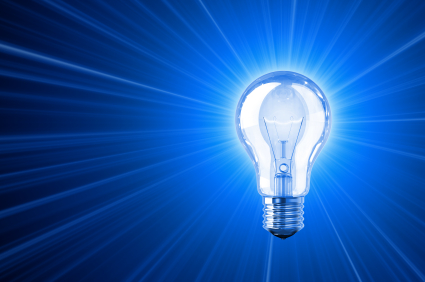 doc. dr Ismet Alija
v. ass Haris Hasić, MA
Uvod u izučavanje prava intelektualnog vlasništvaII ciklus studija – uža naučna oblast ekonomskopravna
Pojam prava intelektualnog vlasništva
Sam pojam intelektualno vlasništvo, odnosno kovanica “intellectual property” prvi put se spominje u presudi okružnog suda američke savezne države Massachussets iz 1845. godine. 
Ova sačuvana presuda smatra se prvim pisanim izvorom koji sadrži termin intelektualno  vlasništvo, no postoje indicije kako je ovaj izraz bio u upotrebi i mnogo ranije. 
Dokaz za to možemo pronaći i u pravnoj teoriji i francuskoj literaturi, gdje je godinu dana kasnije, odnosno 1846. godine, izraz propriete intellectuelte prvi put upotrijebio Alfred Nion u svom djelu “Droits civils des auteurs, artistes et inventeurs”.
Pojam prava intelektualnog vlasništva
Od prvog pominjanja pojma, pravni sistemi širom svijeta polagano usvajaju jedinstvene standarde sadržaja i primjene intelektualnog  vlasništva. 
Kada bi željeli jednu krovnu definiciju za čitav fenomen intelektualnog vlasništva tada bi pošli od činjenice da je za pravnu nauku intelektualno vlasništvo u prvom redu (posebno) pravo. 
Što to konkretno znači? Sam pojam intelektualnog  vlasništva označava posebna, specifična, prava koja imaju autori, pronalazači i ostali nosioci intelektualnog vlasništva.
Intelektualno  vlasništvo, znači, nije neko konkretno, materijalno vlasništvo nad nekim predmetom, već pravo, odnosno skup ovlaštenja koje pravni poredak zemlje priznaje nosiocu intelektualnog  vlasništva.
Pojam prava intelektualnog vlasništva
Koja su to ovlaštenja i na koji način se ostvaruju, kako ćemo vidjeti, zavisi od vrste djela koje štitimo i pravnog sistema u kojem tražimo zaštitu. 
Zahvaljujući vrlo ranim multilateralnim konvencijama, područje intelektualnog vlasništva jedno je od rijetkih grana prava koje uživa visok nivo usaglašenosti u većini svjetskih pravnih sistema. 
U novije vrijeme, kroz rad velikih multilateralnih organizacija poput Svjetske trgovinske organizacije ili Svjetske organizacije za intelektualno vlasništvo, polako dolazi do daljeg ujednačenja ostvarivanja sadržaja prava na međunarodnom nivou.
Ignorantia iuris nocet! - Neznanje prava škodi!
Propisi koji uređuju pravo intelektualnog vlasništva
Ustav BiH, FBiH, RS, Distrikt Brčko
Za autorska i srodna prava:
Zakon o autorskim i srodnim pravima (Sl. glasnik BiH 63/10)
Zakon o kolektivnom ostvarivanju autorskih i srodnih prava (Sl. glasnik BiH 63/10)
Propisi koji uređuju pravo intelektualnog vlasništva
Za pravo industrijskog vlasništva:
Zakon o patentu (Sl. glasnik BiH 53/10) ;
Zakon o žigu (Sl. glasnik BiH 53/10);
Zakon o industrijskom dizajnu (Sl. glasnik BiH 53/10) ;
Zakon o zaštiti oznaka geografskog porijekla (Sl. glasnik BiH 53/10);
Zakon o zaštiti topografije integrisanog kola (Sl. glasnik BiH 53/10);
Zakon o zaštiti novih sorti biljaka.
Drugi značajni pravni akti
Zakon o osnivanju Instituta za intelektualno vlasništvo Bosne i Hercegovine (Sl. glasnik BiH 43/04)
Antimonopolska legislativa BiH;
Zakon o obligacionim odnosima;
Zakon o upravnom postupku FBiH;
Krivični zakon BiH i  FBiH i Zakon o krivičnom postupku BiH i FBiH;
Zakon o parničnom postupku FBiH;
Brojni drugi zakoni
Podzakonski pravni akti
- Pravilnik o postupku za priznanje patenta i konsenzualnoga patenta
- Pravilnik o postupku za priznanje žiga
- Pravilnik o postupku za priznanje industrijskog dizajna
- Odluka o uvjetima za upisivanje u registre predstavnika za zaštitu industrijskog vlasništva koje vodi Institut za intelektualno vlasništvo Bosne i Hercegovine
- Pravilnik o postupku za priznanje oznake porijekla proizvoda, imena porijekla i geografske oznake
- Pravilnik o postupku za priznanje topografije integriranog kola
- Pravilnik o medijaciji radi zaključenja kolektivnog ugovora o kablovskoj retransmisiji radiodifuzno emitiranih djela
- Pravilnik o stručnom ispitu za predstavnike za zaštitu industrijskog vlasništva
- Pravilnik o načinu i formi deponiranja autorskih djela i predmeta srodnih prava i o njihovom upisivanju u knjigu evidencije
- Pravilnik o načinu i formi ispunjavanja uvjeta za davanje dozvole pravnim licima za obavljanje poslova kolektivnog ostvarivanja autorskog i srodnih prava
- Odluka o načinu izbora članova Komisije za žalbe Instituta za intelektualno vlasništvo Bosne i Hercegovine
- Odluka o iznosima naknada za reproduciranje za privatnu i drugu vlastitu upotrebu autorskih djela i predmeta srodnih
Pravo intelektualnog vlasništva je zajednički naziv za nekoliko pravnih grana, a tradicionalno te pravne grane su svrstane u dvije grupe:
autorsko pravo i srodna prava, i 
pravo industrijskog vlasništva.
Šta je pravo intelektualnog vlasništva
U autorsko i srodna prava ubrajaju se:
autorsko pravo, 
pravo izvođača, 
pravo proizvođača fonograma, 
pravo filmskog producenta, 
pravo radiodifuzne organizacije i
pravo proizvođača baze podataka.
Autorsko i  srodna prava?
Srodna prava su:
Pravo izvođača;
Pravo proizvođača fonograma;
Pravo filmskog producenta
Pravo radiodifuzne organizacije, i
Pravo proizvođača baze podataka
U pravo industrijskog vlasništva ubrajaju se:
Patentno pravo, 
Pravo žiga, 
Pravo zaštite oznake geografskog porijekla, 
Pravo zaštite industrijskog dizajna,
Pravo zaštite topografije integrisanog kola, 
Pravo zaštite biljne sorte,
Pravo suzbijanja nelojalne konkurencije i
Poslovna tajna (engl. - know-how).
Prava industrijskog vlasništva
Objektivno i subjektivno piv
OBJEKTIVNO PRAVO  INTELEKTUALNOG VLASNIŠTVA - Nabrojane pravne grane čine pravo intelektualnog vlasništva u objektivnom smislu.
SUBJEKTIVNO PRAVO INTELEKTUALNOG VLASNIŠTVA - Misli se na konkretnu pravnu vlast koju određeni subjekt crpi iz normi odgovarajuće grane objektivnog prava intelektualnog vlasništva.
Objektivno pravo intelektualnog vlasništva
Subjektivno pravo intelektualnmog vlasništva
Odnos: objektivno pravo – subjektivno pravo
Objektivno pravo – Subjektivno pravo
Dva osnovna načela zaštite intelektualnog vlasništva
Nematerijalni, odnosno duhovni ili intelektulani karakter predmeta zaštite (“intelektualno”), te
Ekonomska funkcija koja obezbjeđuje da subjekt zaštite prisvaja materijalnu korist od privredne eksploatacije predmeta zaštite (“vlasništvo”)
Nematerijalnost objekta zaštite
Objekt zaštite je UVIJEK nematerijalna intelektualna tvorevina.
Objekt zaštite se STROGO mora razlikovati od predmeta koji utjelovljava tu nematerijalnu int. tvorevinu!
Stvarno pravo i pravo intelektualnog vlasništva
Pravo intelektualnog vlasništva povodom određene nematerijalne intelektualne tvorevine je u cijelosti odvojeno i nezavisno od prava vlasništva ili drugih stvarnih prava na materijalnom dijelu prirode na kom je ta nematerijalna tvorevina fiksirana!
Odnos pravo-intelektualno dobro-predmet
Autorsko pravo – autorsko djelo – predmet na kom je autorsko djelo fiksirano
Patent – pronalazak – proizvod u kom je pronalazak integrisan
Žig – oznaka – proizvod ili usluga označeni žigom zaštićenom oznakom
Ako prodate svoju knjigu niste prodali i autorska prava na toj knjizi!Ako ste ustupili autorska prava na vašoj knjizi ne znači i da ste prenjeli pravo vlasništva na primjercima te knjige
Intelektualno vlasništvo i vlasništvo su različiti i odvojeni!
Ekonomska funkcija zaštite intelektualnog vlasništva
Priroda predmeta zaštite intelektualnog vlasništva je takva da se lako saznaje i da je nemoguće je “odstraniti” jednom kada se sazna, sa dozvolom ili bez.
Iz tog razloga, intelektualno vlasništvo se štiti tako što se zabranjuje svim neovlaštenim licima da se okoriste nedozvoljeno stečenim “znanjem”, odnosno, da jedino ovlaštenik intelektualnog vlasništva može, pravno dozvoljeno, da se koristi intelektualnim dobrom te da jedino to lice ili lica koja isti ovlasti mogu da ostvare ekonomsku korist.
Nitko drugi ne može ostvariti ekonomsku korist od određenog intelektualnog dobra osim nosioca prava!
Druge Karakteristike intelektualno-pravne zaštite
Predmet zaštite intelektualnog vlasništva nisu sva nematerijalna dobra, već samo određena, strogo i isključivo definisana, kvalifikovana, nematerijalna dobra;
Uslovi pod kojima su određene vrste nematerijalnih dobara predmet zaštite, propisani su zakonom i vrlo restriktivni;
Sadržina zaštite usmjerena je prvenstveno na radnje privrednog/ekonomskog korištenja zaštićenog nematerijalnog dobra,iako se štite i izvjesna moralna prava;
Zaštita ima raznovrsna ograničenja bilo da su ona vremenska, sadržinska, predmetna, a čiji je cilj da se i trećim licima omogući korištenje zaštićenog nematerijlnog dobra, ukoliko je to u opštem interesu.
U srži zaštite intelektualnog vlasništva se nalazi ideja balansiranja interesa ovlaštenika sa jedne strane i interesa cijelog društva sa druge strane
Prisvajanje koristi od nematerijalnih dobara
Dakle, pravo  intelektualnog vlasništva reguliše odnos prisvajanja nematerijalnih dobara, pri čemu se taj odnos uglavnom svodi na prisvajanju ekonomske vrijednosti od korišćenja nematerijalnih dobara. 
Na osnovu ova dva svojstva formiran je i naziv "intelektualno  vlasništvo". 
U ovoj sintagmi, riječ "intelektualno" odnosi se na nematerijalni predmet zaštite (npr. pronalazak, robna oznaka, autorsko djelo, interpretacija), a riječ “vlasništvo" figurativno označava pravni odnos u kojem je određeno lice ovlašteno da prisvaja određeno pravno dobro.
Predmet prava intelektualnog vlasništva
Predmet prava intelektualnog vlasništva su društveni odnosi koji nastaju povodom stvaranja i korišćenja intelektualnih dobara koja su najčešće rezultat ljudskog stvaralaštva (na prim. autorsko delo ili pronalazak) ali mogu biti i neki fenomeni nematerijalne prirode (oznaka porijekla proizvoda) .
Bit razlike
Dakle, za razliku od stvarnopravnog  vlasništva, nosilac subjektivnog prava  intelektualnog  vlasništva ne može  nikoga spriječiti da "drži" nematerijalno dobro, već mu može samo zabraniti da se tim dobrom koristi. 
Pravo intelektualnog vlasništva nije direktna prepreka širenju znanja, ideja, informacija. Ono je direktna prepreka korištenju (po pravilu, ekonomskom korištenju) zaštićenog znanja, od strane neovlaštenih lica.
Kompromisni cilj piv
Pravo intelektualnog vlasništva ima kompromisan cilj: ono je u funkciji zaštite subjekata koji stvaraju intelektualna dobra, s tim da su način i mjera te zaštite takvi da ne ugrožavaju razvojne interese zajednice, već, naprotiv, podstiču razvoj.
Izuzetci ograničenja korištenja
Zaključno, možemo da konstutujemo da je sloboda korišćenja tuđih nematerijalnih dobara dominantan princip (uzgajanje polj.kultura, jezik, pismo i.t.d.). 
Izuzetno od ovog principa  korištenje tuđih nematerijalnih dobara je zabranjeno ili ograničeno samo ako je tako propisano u zakonima koji uređuju oblast prava intelektualne  vlasništva.
Pravo intelektualnog vlasništva je jedna heterogena cjelina, koja počiva na samo dvjema zajedničkim osobinama svih njenih dijelova - nematerijalnom (duhovnom, intelektualnom) karakteru predmeta zaštite, i ekonomskoj funkciji koja obezbjeđuje da subjekt zaštite prisvaja materijalnu korist od privredne eksploatacije predmeta zaštite.
MAŠTA JE VAŽNIJA OD ZNANJA.AKO IMATE CILJ?AKO NEMATE CILJ?
Značaj, uloga i oblici intelektualnog vlasništva
Prava intelektualog vlasnišva dobivaju svoj pravi značaj tek onda kad se nađu u prometu i postanu dostupna većem broju subjekata. 
Tim više što ova prava predstavljaju značajan oblik imovine pravnih lica. 
Ovom imovinom oni mogu sami raspolagati i koristiti je na osnovu ovlaštenja koja imaju kao njihovi nosioci. 
To znači da samo nosilac prava ili lica koja on ovlasti mogu da prava prenesu na druga lica. 
Transfer prava intelektualnog vlasništva odvija se na osnovu ugovora, a u određenim slučajevima i na osnovu zakona ili nasljeđivanjem.
Zašto je ova tema bitna?
Ne prođe niti nekoliko dana a da se na medijima, iz usta političara, privrednika i naučnika ne čuje riječ intelektualno vlasništvo ili zaštita intelektualnog vlasništva, što nas podsjeća na tu nematerijalnu, eteričnu kategoriju vlasništva. 
Zbog čega je intelektualno vlasništvo sve češće u žarištu javnog interesa i zašto mu se posvećuje toliko pažnje? 
Procjenjuje se, da se preko 50% GDP u svijetu ostvaruje tehnologijama i uslugama znanja, posmatranog kao intelektualno vlasništvo.
Koreja i IBM – šta možemo naučiti
Primjer Koreje – šezdesetih godina XX vijeka siromašna poljoprivredna zemlja, sa 100$ dohotkom po glavi stanovnika, danas 12.000$ zahvaljujući razvoju tehnološke industrije koja je uslovljena zaštitom intelektualnog dobra.
1993-2004 IBM-u je priznat 29.021 patent. Od 1996. godine uložio 5.000.000.000$ u istraživanje, ima preko 40.000 patenata, preko 1.000 (samo najvažnijih) žigova, a broj se ažurira svakog mjeseca.
U svom nastupnom govoru za drugi predsjednički mandat bivši američki predsjednik Clinton najavio je ubrzan razvoj „ekonomije znanja“ bazirane na zaštiti i eksploataciji intelektualnog  vlasništva.
Uloga tržišta u zaštiti intelektualnog vlasništva
Predmet ili objekt zaštite je uvijek nematerijalno, intelektualno dobro.
Da bi se moglo koristiti to intelektualno dobro se mora materijalizovati.
Da bi se moglo ekonomski iskorištavati, to materijalizovano intelektualno dobro mora se staviti na tržište.
TRŽIŠTE JE TOČKA NA KOJOJ SE OMOGUĆUJE I PROVODI ZAŠTITA INTELEKTUALNOG VLASNIŠTVA!
Uloga tržišta u pravu intelektualne svojine
Cijena velike većine proizvoda na tržištu sadrži veći ili manji postotak koji se odnosi na intelektualno vlasništvo nosilaca povodom intelektualnih dobara koji su fiksirani u tom proizvodu.
Visina tog udjela ovisi od vrste proizvoda. Kod računarskih procesora, na primjer, taj postotak je otprilike 40%; kod knjiga 30%; a kod CD-ova ili DVD-ova 90% ukupne cijene proizvoda u pitanju.
Uloga prava intelektualnog vlasništva je da obezbjedi da samo nosilac određenog intelektualnog vlasnišva smije da proizvodi i stavlja u promet robu ili uslugu u kojoj je materijalizovano određeno zaštićeno intelektulano dobro.
Uloga države u zaštiti intelektualnog vlasništva
Uloga države zavisi od grane prava intelektualnog vlasništva
Manja je kod autorskog prava, veća kod prava industrijskog vlasništva
Ukratko, država stoji iza ovlaštenja koja dobija nosilac prava povodom intelektualne tvorevine.
Uloga organa pravosuđa
Svakodnevno možemo pratiti vijesti o pljenidbama krivotvorene robe i policijskim racijama protiv osoba koje su na ovaj ili onaj način povrijedile nečije pravo intelektualnog vlasništva. 
Svojim akcijama pravosudna tijela BiH štite prava intelektualnog vlasništva, no istovremeno se kroz obavještavanje širih društvenih slojeva o kažnjivosti nezakonitog postupanja s pojavnim oblicima intelektualnog vlasništva šalje poruka o važnosti zaštite intelektualnog vlasništva za društvo u cjelini.
Nadležne institucije za zaštitu i provedbu prava intelektualnog vlasništva u BIH
Institut za intelektualno vlasništvo BiH
Uprava za indirektno oporezivanje (UINO)
Policija 
Tržišne inspekcije RS, FBiH i Brčko Distrikt
Sudovi 
Sud Bosne i Hercegovine
Tužiteljstvo/Tužilaštvo BiH
Agencija za istrage i zaštitu (SIPA)
Vijeće za zaštitu potrošača
Agencija za sigurnost hrane 
Organizacije za kolektivno ostvarivanje autorskog i srodnih prava
Najvažnija međunarodna konvencija za autorska prava
BERNSKA KONVENCIJA O ZAŠTITI KNJIŽEVNIH I UMJETNIČKIH DJELA ( iz 1886. godine)
Harmonizira brojna najvažnija pitanja povodom intelektualnopravne zaštite autorskih djela.
Instigirana zalaganjem Victor Hugo-a
Države potpisnice bernske konvencije
Najvažnija međunarodna konvencija za industrijsko vlasnštvo
PARISKA KONVENCIJA O ZAŠTITI INDUSTRIJSKOG VLASNIŠTVA (iz 1884. godine)
Harmonizira najvažnija pitanja u polju zaštite industrijskog vlasništva
Vezana za Ajfelov toranj
Države potpisnice pariške konvencije
trips
Isto tako, tokom, tzv. Doha runde pregovora Svjetske trgovinske organizacije (WTO – World Trade Organization) posebna su pažnja i publicitet posvećeni Deklaraciji o TRIPS-u (Trade Related Aspects of Intellectual Property Rights), jednom od krovnih međunarodnih dokumenata koji formiraju svjetsku politiku zaštite prava intelektualnog vlasništva.
Sto - wto
Svjetska trgovinska organizacija (World Trade Organization – WTO) međunarodna je organizacija koja predstavlja institucionalni i pravni okvir multilateralnog trgovinskog uređenja u područjima carina i trgovine robama, uslugama i intelektualnom vlasništvu. 
Osnovana je i službeno je počela s radom 1. januara 1995. godine. 
Više: http://www.wto.org
trips
TRIPS, odnosno sporazum zemalja članica Svjetske trgovinske organizacije (WTO-a) o trgovinskim aspektima prova intelektualnog vlasništva, je međunarodna povelja koja postavlja minimalne obavezujuće standarde u pogledu pravne regulacije intelektualnog vlasništva  za sve zemlje članice Svjetske trgovinske organizacije. 
Budući da će BiH biti član WTO-a, odredbe TRIPS-a imaju veliki značaj kao orijentir za dalju izgradnju propisa u oblasti intelektualnog vlasništva. Tek završetkom ovog posla stvoriće se uslovi da materija intelektualnog vlasništva ne bude prepreka pristupanju BiH u članstvo WTO-a. U ovom trenutku, ovaj sporazum je najširi i najvažniji svjetski multilateralni sporazum na području intelektualnog vlasništva.
Cilj Trips-a
Cilj TRIPS-a jeste smanjenje smetnji i poremećaja u međunarodnoj trgovini.
TRIPS ovaj cilj pokušava da postigne kroz stvaranje efikasnih i odgovarajućih mehanizama zaštite intelektualnog vlasništva. 
TRIPS ovdje pokušava da uspostavi balans tako da takva zaštita u jednu ruku povećava kreativnost  i intelektualno stvaralaštvo, te u istu ruku da bude podsticaj a ne prepreka međunarodnoj trgovini, između ostalog i tim idejama i nematerijalnim, intelektualnim dobrima.
Evropska unija i izvori prava intelektualnog vlasništva
Direktive eu koje uređuju materiju autorskog prava
Direktiva 2009/24/EZ Europskog parlamenta i Vijeća od 23. travnja 2009. o pravnoj zaštiti računalnih programa
Direktiva Vijeća 93/83/EEZ od 27. rujna 1993. o usklađivanju određenih pravila koja se odnose na autorsko pravo i srodna prava, primjenjivih na emitiranje preko satelita i kabelsku retransmisiju
Direktiva 96/9/EZ Europskog parlamenta i Vijeća od 11. ožujka 1996. o pravnoj zaštiti baza podataka
Direktiva 2001/29/EZ Europskog parlamenta i Vijeća od 22. svibnja 2001. o usklađivanju određenih aspekata autorskog i srodnih prava u informatičkom društvu
Direktiva 2001/84/EZ Europskog parlamenta i Vijeća od 27. rujna 2001. o pravu slijeđenja u korist autora izvornika umjetničkog djela
Direktiva 2004/48/EZ Europskog parlamenta i Vijeća od 29.travnja 2004. o provođenju prava intelektualnog vlasništva
Direktiva 2006/115/EZ Europskog parlamenta i Vijeća od 12. prosinca 2006. o pravu iznajmljivanja i pravu posudbe i o određenim pravima srodnim autorskom pravu u području intelektualnog vlasništva (kodificirana verzija)
Direktiva 2006/116/EZ Europskog parlamenta i Vijeća od 12. prosinca 2006. o trajanju zaštite autorskog i određenih srodnih prava (kodificirana verzija)
Direktiva eu koja uređuje materiju patenata
Direktiva 98/44/EC Evropskog parlamenta i Vijeća od 6. jula 1998. o pravnoj zaštiti biotehnoloških izuma
Propisi eu iz oblasti žigova
Uredba Vijeća (EZ) br. 40/94 od 20. prosinca 1993. o žigu Zajednic
Prva direktiva Vijeća od 21. prosinca 1988. o približavanju zakona država članica u vezi sa žigovima 89/104/EEZ
Uredba Vijeća (EZ) br. 422/2004 od 19. veljače 2004. kojom se mijenja i dopunjuje Uredba (EZ) br. 40/94 o žigu Zajednice
1,2 triliona eura ekonomije EU zemalja se na neki način oslanja na intelektualno vlasništvo, dodatna vrijednost 450 miliona eura, 5,3% BND, 5,2 miliona zaposlenihIzvor: Global Intellectual Property Center; U.S. Chamber of Commerce, izvještaj o promociji intelelktualnog vlasništva u svijetu i strategije razvoja za 2012. godinu
Piv i stvarni život
Najpoznatiji oblici intelektualnog vlasništva, poput patenata, autorskog prava i žigova, sastavni su dio modernog poslovanja i svake djelatnosti.
 Koliko puta u kolokvijalnom govoru možemo čuti o problemima koje neki kreativni stvaratelj ima zbog nepoštivanja njegovog prava, o dobiti koja mu je nezasluženo izmakla, ili, s druge strane, o pretjeranoj cijeni koju plaćamo za određeni proizvod samo zato što je zaštićen određenom robnom markom, odnosno žigom?
Problem krivotvorenja
Savremeni poslovni svijet je preplavljen problemima zloupotrebe intelektualnog vlasništva. 
U svim zemljama, nezavisno od  nivoa razvijenosti, standarda stanovništva, društvenog uređenja itd., problem krađe intelektualnog vlasništva doživio je takav nivo da krivotvorci i oni koji zloupotrebljavaju intelektualno vlasništvo ostvaruju enormne zarade, dok u isto vrijeme tvorci i izumitelji inovacija ostaju bez zaslužene nagrade. 
Navedeno ostavlja ozbiljne posljedice  na nacionalni, korporativni, ali i globalni nivo.
Inovacije i novotarije su oduvijek privlačile pažnju ljudske radoznalosti. 
Zahvaljujući inovacijama, čovječanstvo je napredovalo i uspijevalo da permanentno napreduje i ostvaruje bolji životni standard, a time i duži životni vijek. 
Zato se može i konstatovati da je problem zaštite intelektualnog vlasništva postojao od prvih primitivnih pronalazaka, ali da je pravo zaštite intelektualnog vlasništva dobilo na svom značaju u posljednih nekoliko godina.
Samo J.K. Rowling: 798,000,000$
Zbog čega je intelektualno vlasništvo važno?
Koji motivi pokreću neko društvo da nosiocima intelektualnog vlasništva pruža, često vrlo široku, zaštitu i podršku? 
Interes šire društvene zajednice velikim dijelom može se poistovjetiti s potrebom stalnog privrednog razvoja. 
Da bi do tog razvoja došlo, nužan je kontinuirani tehnološki i tehnički napredak. Pronalascima pritom pripada vrlo značajna uloga. Kratak uvid u svjetske statistike daje nam za pravo, jer danas se patentira i na drugi način zaštićuje više pronalazaka nego ikad prije. Društvo je zainteresovano da maksimalno pomogne pronalaske, da stimuliše invenciju i zato društvo štiti pronalazače pružajući im efektivno monopol na eksploataciju plodova svoje kreativnosti.
Oblici intelektualnog vlasništva
U bosanskohercegovačkoj pravnoj teoriji prevladava podjela prava intelektualnog vlasništva na autorsko pravo i  srodna prava s jedne strane, odnosno, prava industrijskog vlasništva s druge. 
Postoji više razloga koji su do ove podjele doveli  a najbitnija je Konvencija (član 2) o osnivanju SOIV (WIPO), bliske veze izmeću prava industrijskog vlasništva i autorskih i srodnih prava, te zajedničkih karakteristika koje opravdavaju postojanje jedinstvene pravne discipline a ovakva podjela je regulisana i Zakonom o osnivanju Instituta za intelektualno vlasništvo Bosne i Hercegovine, kao i odvojenom proučavanju ovih područja na bosanskohercegovačkim, evropskim i svjetskim pravnim fakultetima.
Da ponovimo!
Ukratko,  u intelektualno vlasništvo danas se mogu ubrojiti sljedeći pravni instituti: 
– autorsko pravo kao pravo autora književnih, naučnih i umjetničkih djela, 
– srodna prava poput prava umjetnika izvođača, 
– patenti kao najrašireniji oblik zaštite pronalaska, 
– robni znakovi poput žiga koji omogućavaju raspoznavanje robe na tržištu, 
– zaštita industrijskog dizajna, 
– zaštita oznake geografskog porijekla,
– zaštita topografije integrisanog kola,
– zaštita biljne sorte,
– suzbijanje nelojalne konkurencije,
– poslovna tajna, odnosno know-how kao tehnička znanja, postupci i druga pravila poslovanja.
Nepoznavanje prava intelektualnog vlasništva je Mark Zuckerberga koštalo po 65,000,000$
IMAJ VREMENA ZA RAZMIŠLJANJE TO JE IZVOR MOĆI.
HVALA NA PAŽNJI!